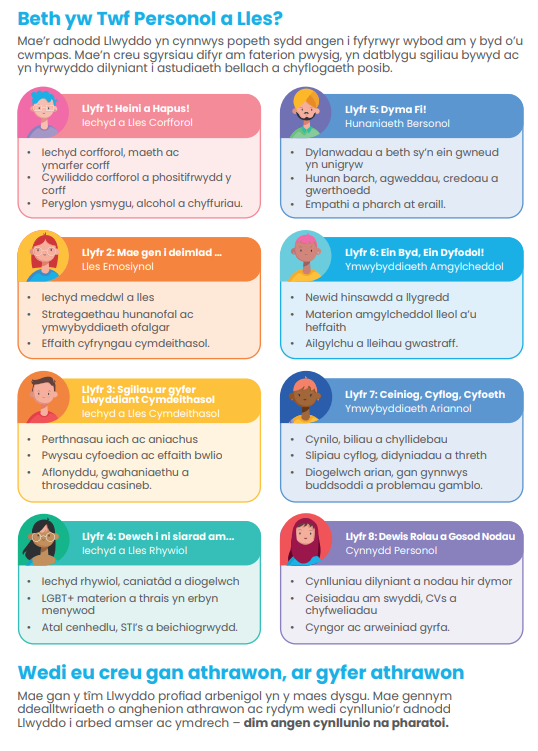 LLWYDDO
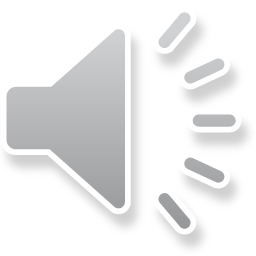 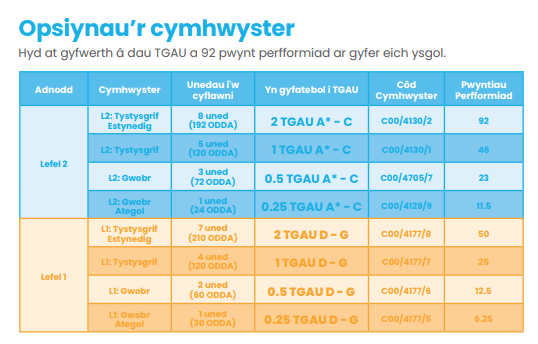